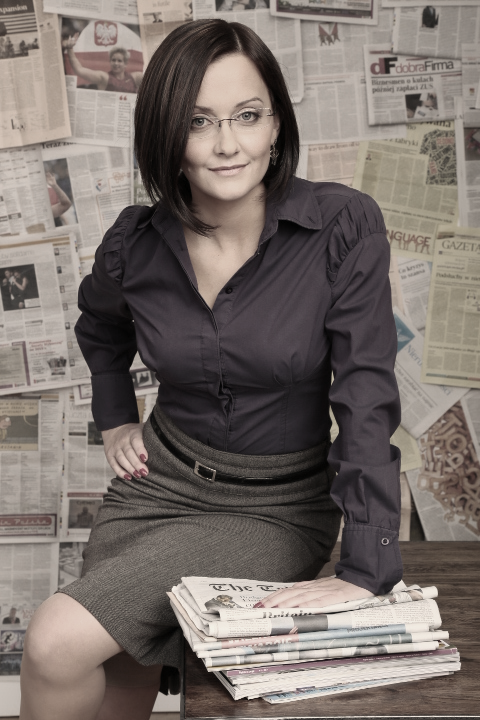 Efektywna komunikacja miast – jak mierzyć 
i wykazać swoją skuteczność?
Barbara Labudda-Krysztofczyk, prezes zarządu agencji PR Synertime
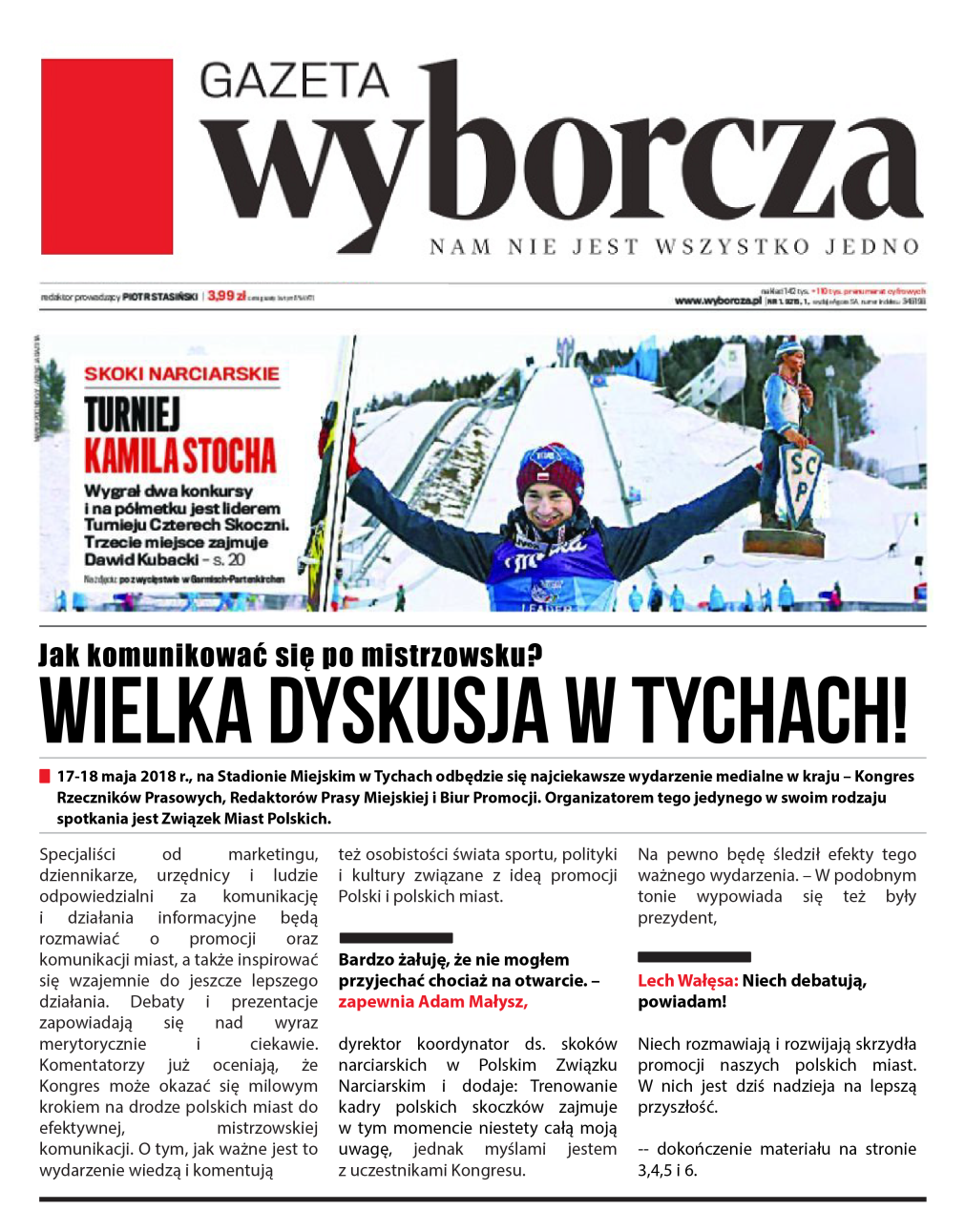 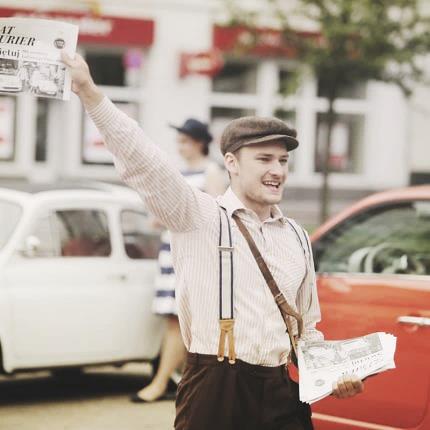 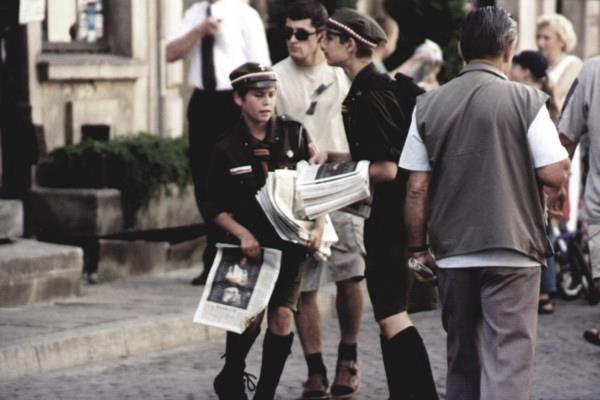 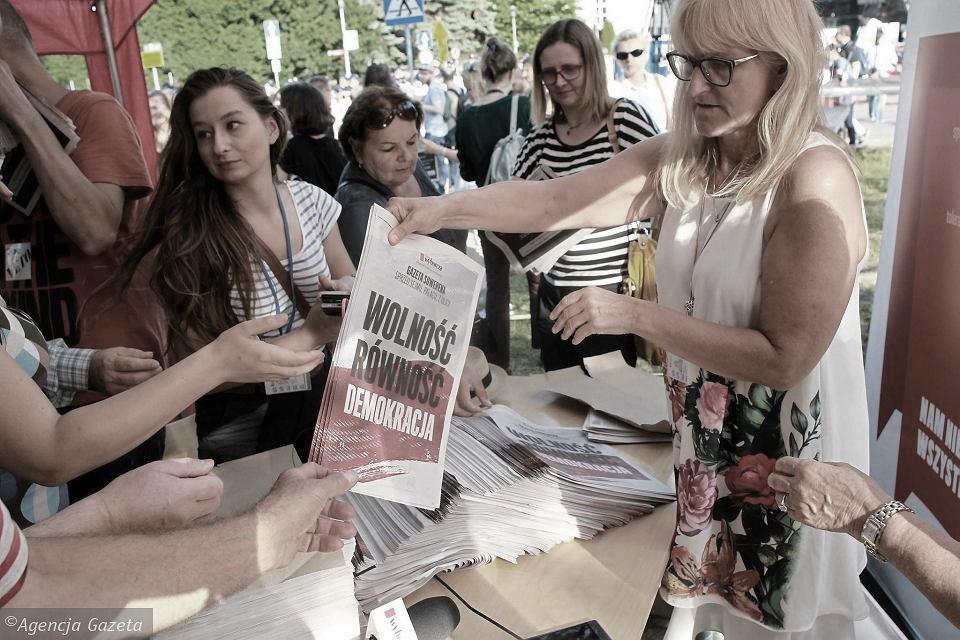 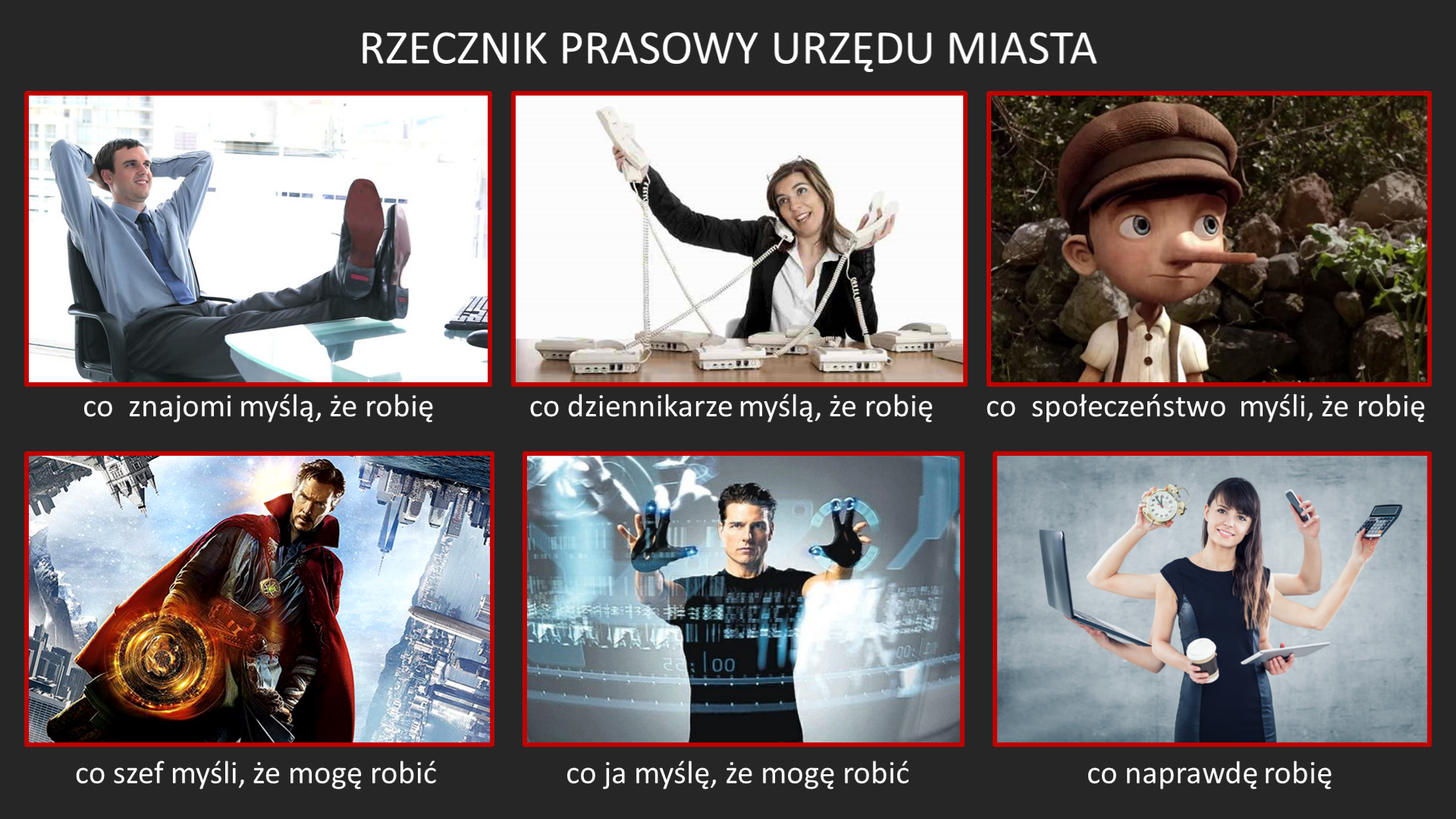 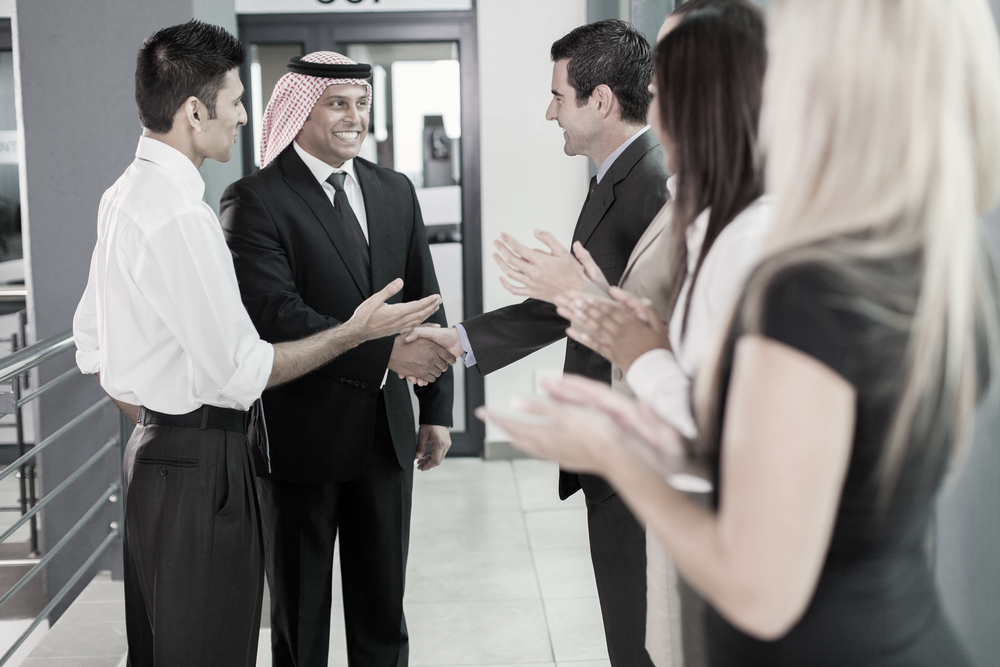 Co ja myślę, że robicie?
Jesteście tłumaczami
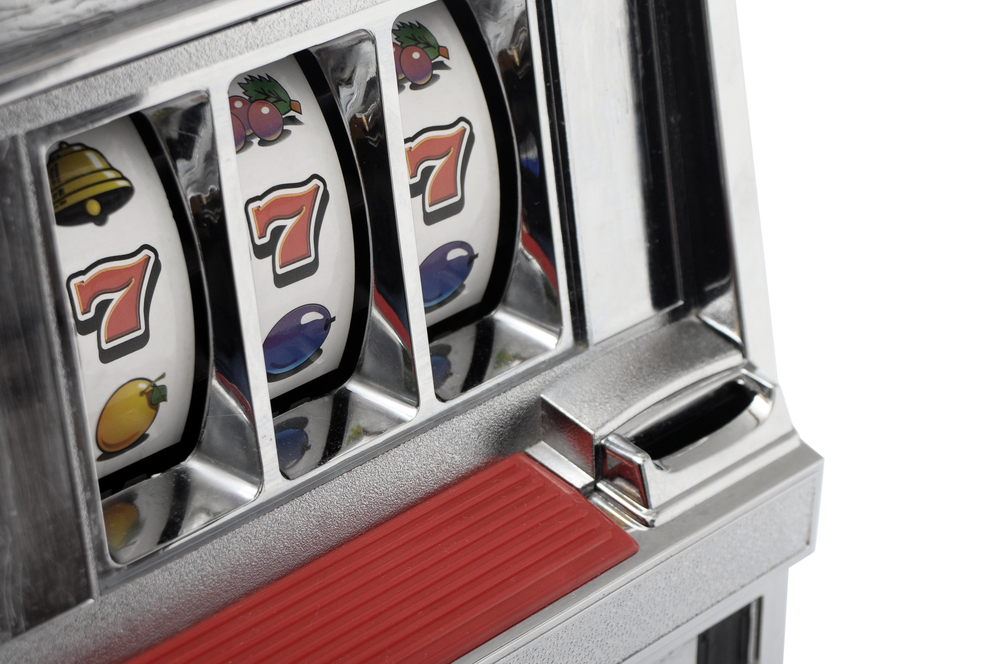 7
wskazówek,       jak wykazać, że dobre efekty są naprawdę dobre
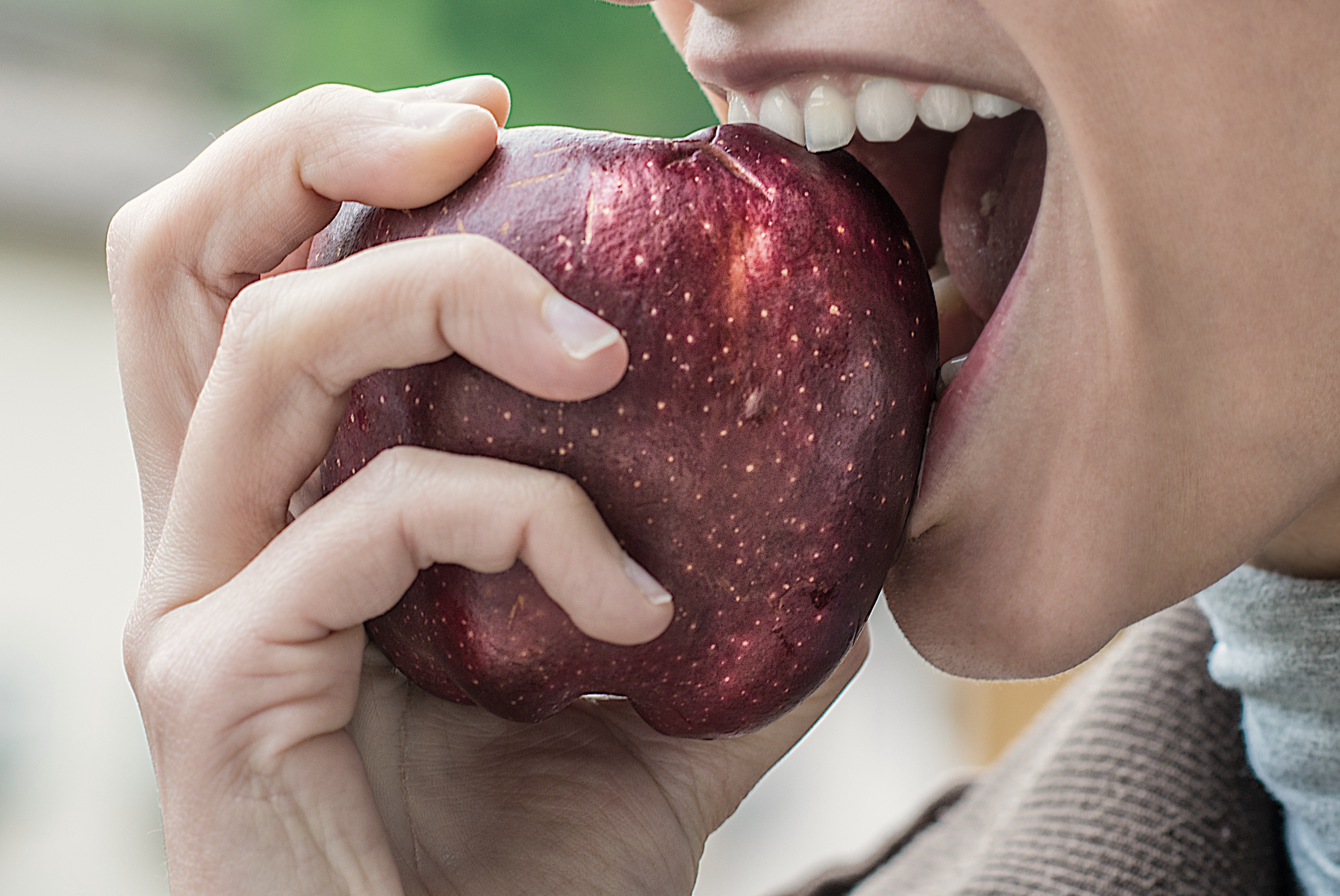 1)
Wgryź się w swoje CELE
Dobrze określone cele to coś więcej niż liczba publikacji
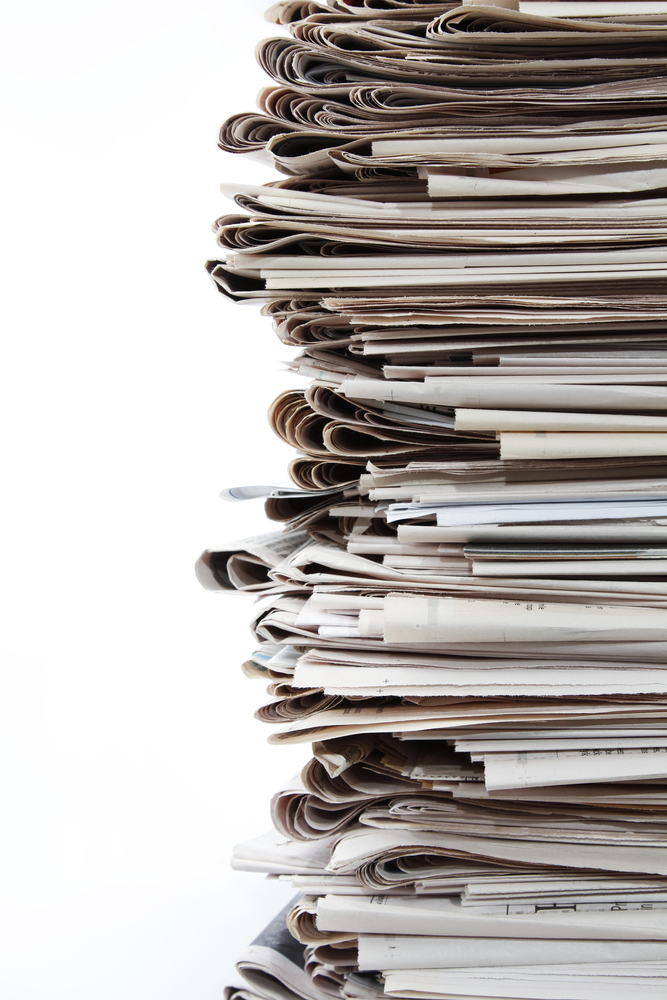 Wskaźniki typu performance
Hierarchizacja mediów (A, B, C); lokalne / krajowe
Monitoring zagranicy(około 40% dużych miast)
Czas publikacji o temacie(30% →40%→30%)
Zawartość: zdjęcia, nazwy, przesłania
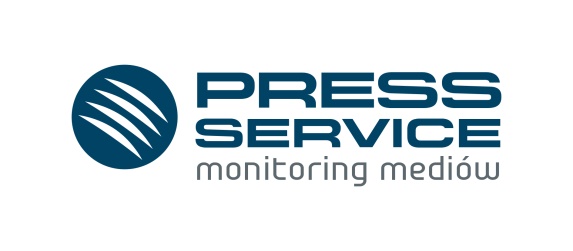 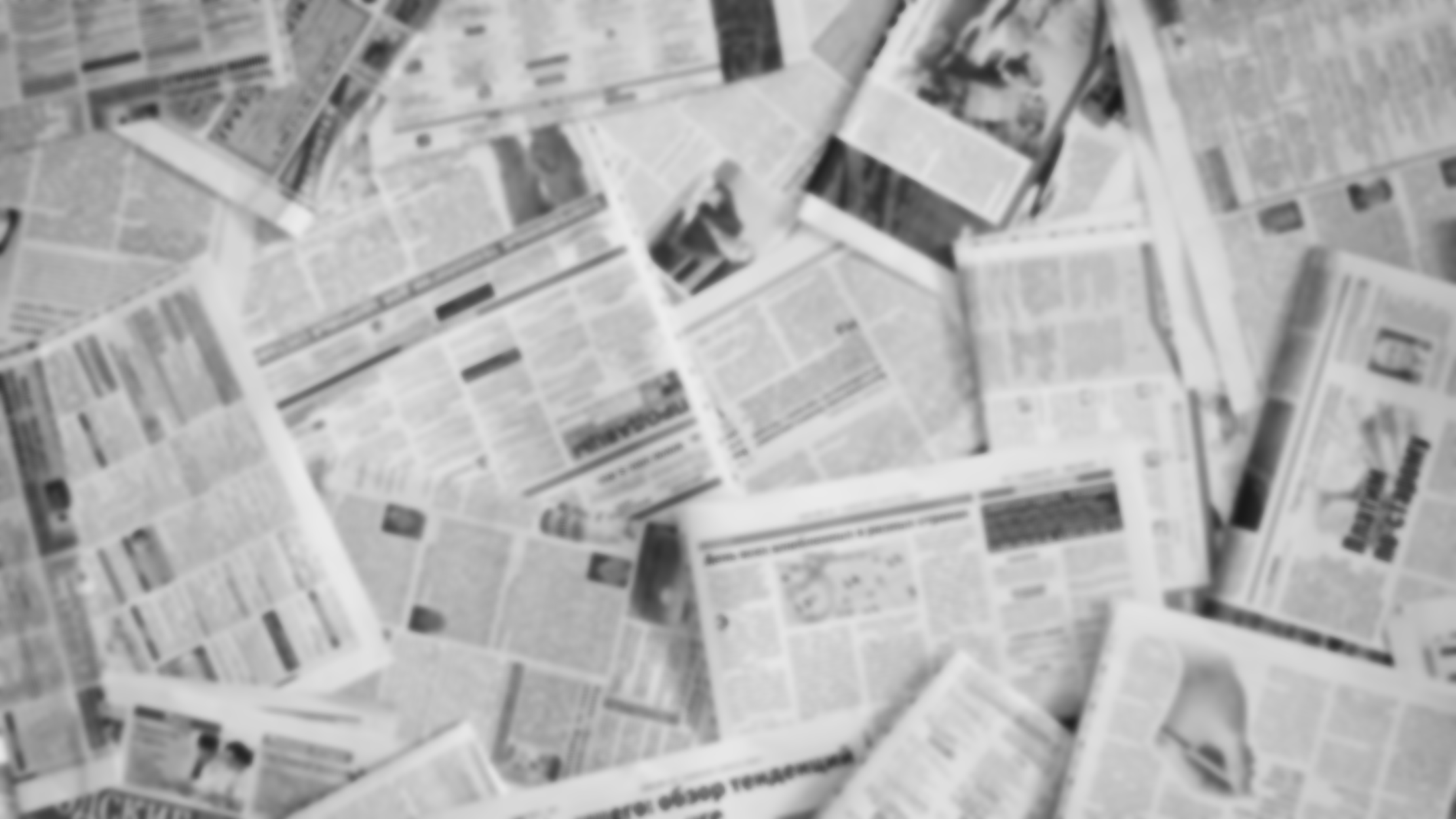 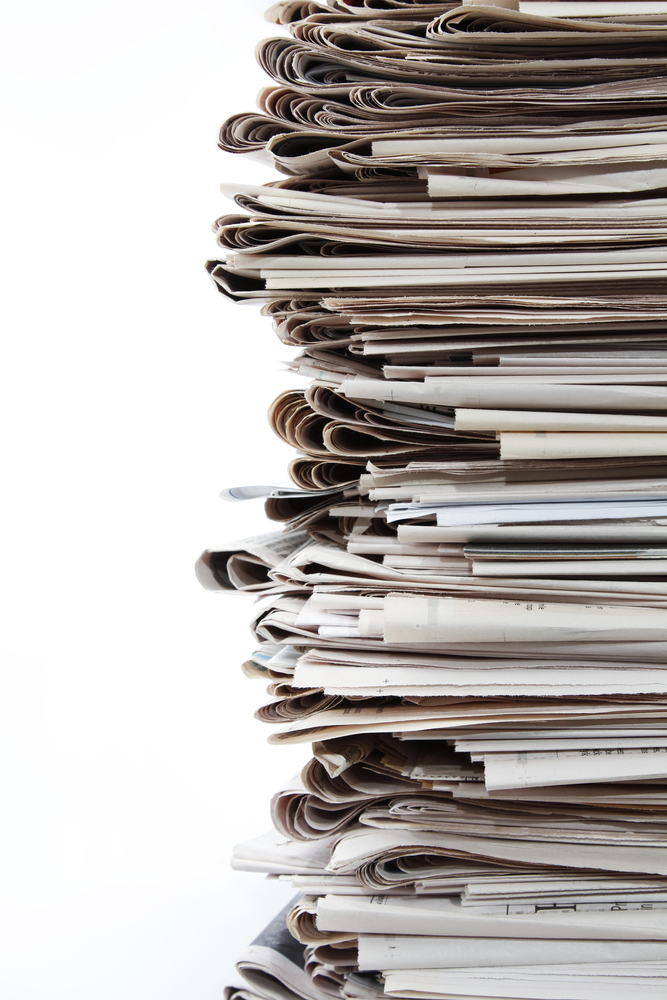 Co jeszcze można mierzyć?
Wyniki mediowe sponsorów
Google Analytics
Ankiety wśród mieszkańców
Komentarze pod artykułami
ROI, czyli Return On Investment(ROIPR = AVE / koszty projektu)
Korelacja wyników z monitoringu mediów z efektami „biznesowymi” (zainteresowanie inwestorów, przypływ nowych mieszkańców, zmiany w ruchu turystycznym itp.)
2)
Pokaż instrukcję obsługi
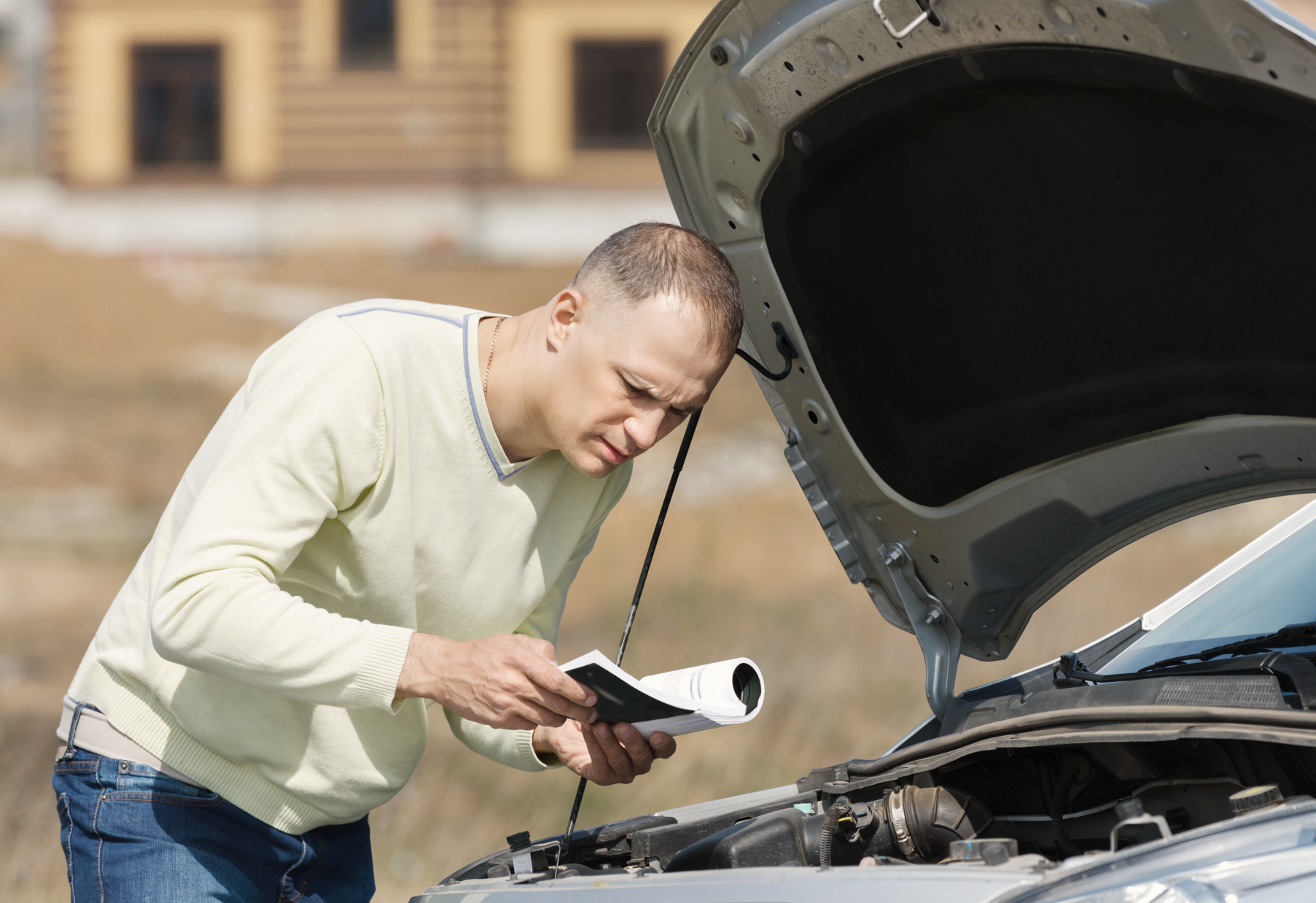 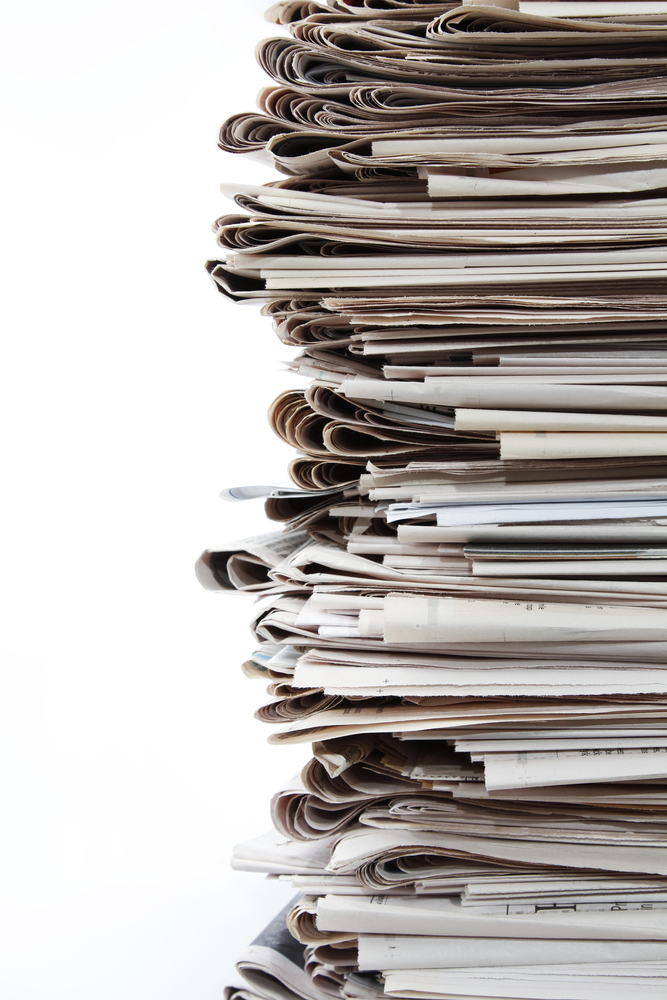 Przedstaw i wytłumacz cele
Lepiej wytłumaczyć za dużo niż za mało
Określ perspektywę czasową (45% ocenia się miesięcznie)
Wymuś deklarację
Przygotuj podsumowanie
Zasada zgodności (konsekwencji) Roberta Cialdiniego
[Speaker Notes: wymu]
3)
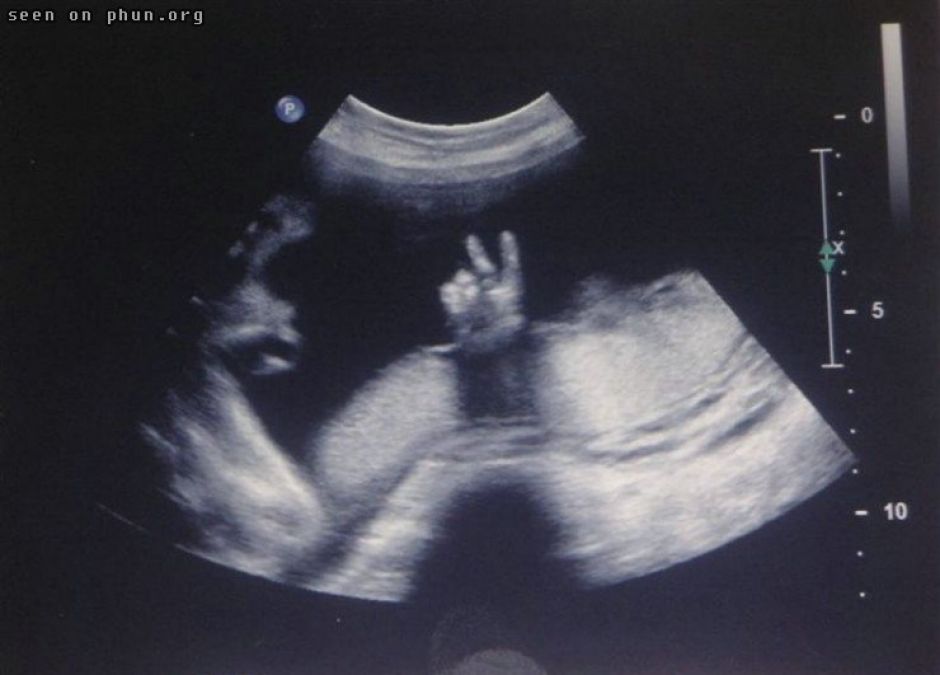 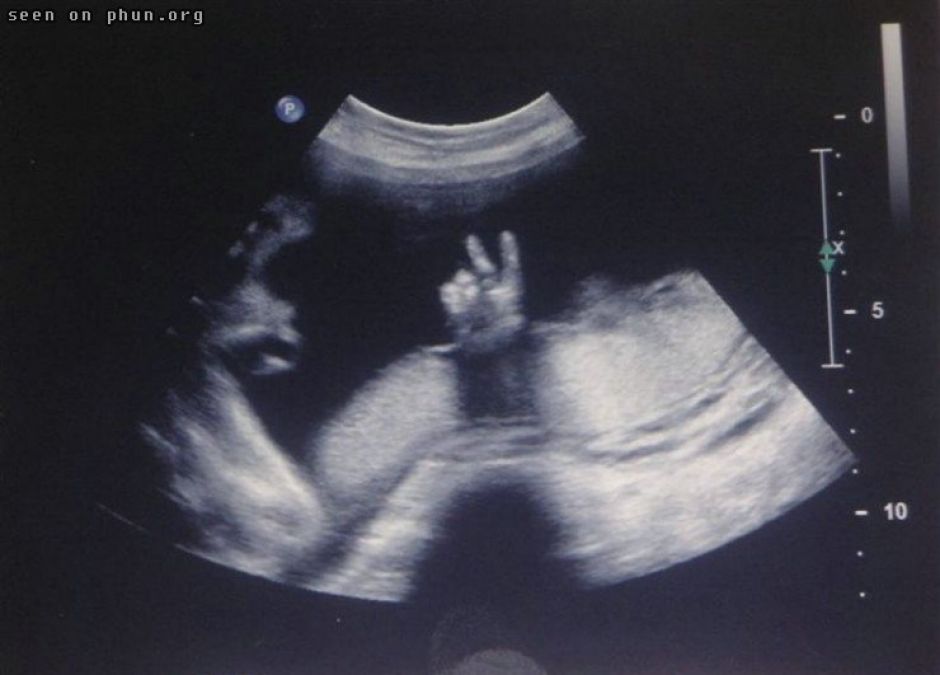 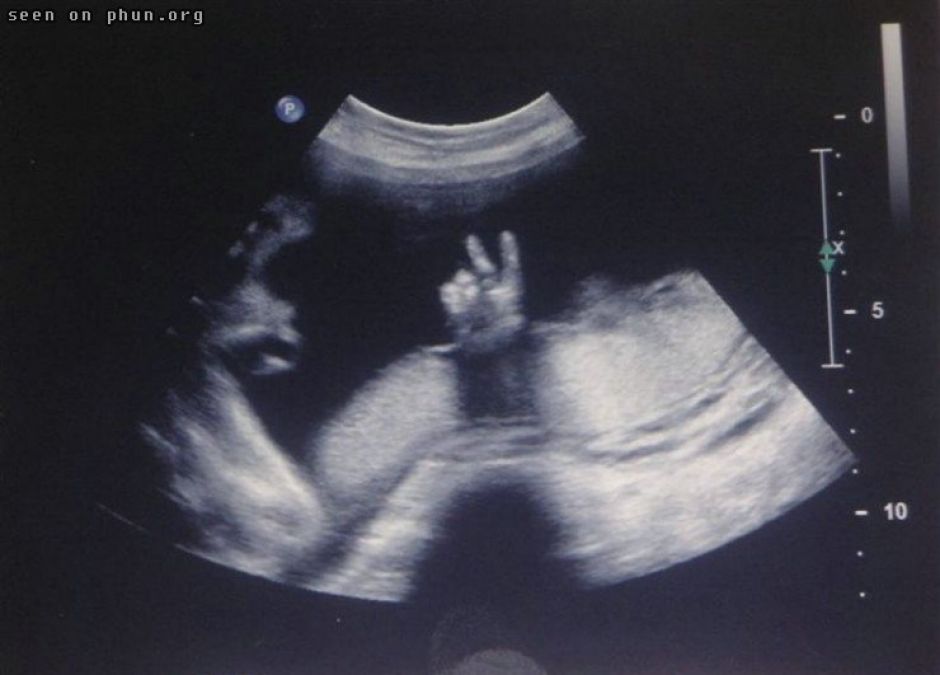 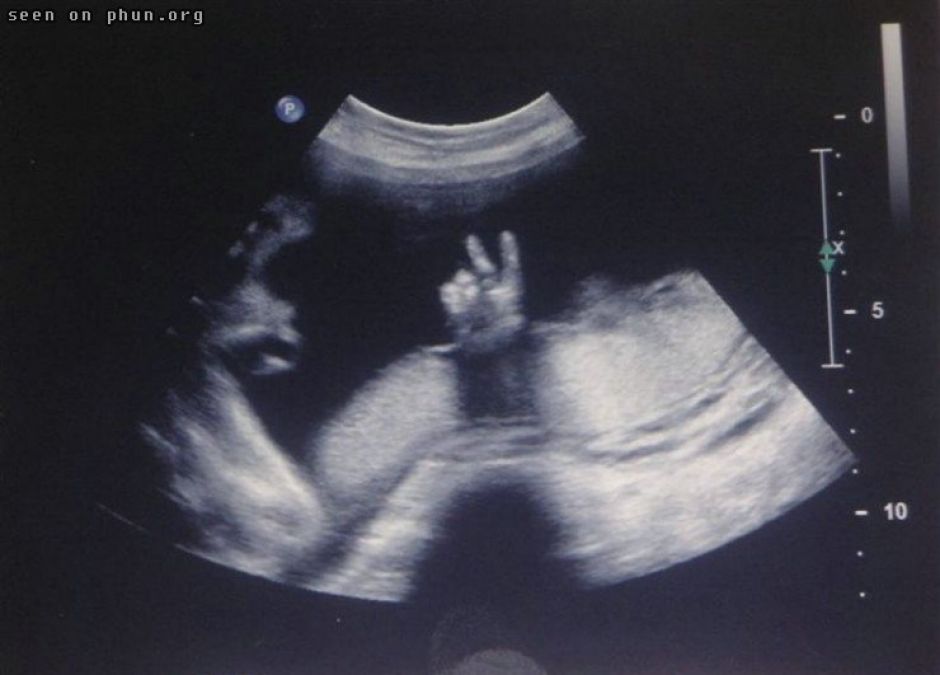 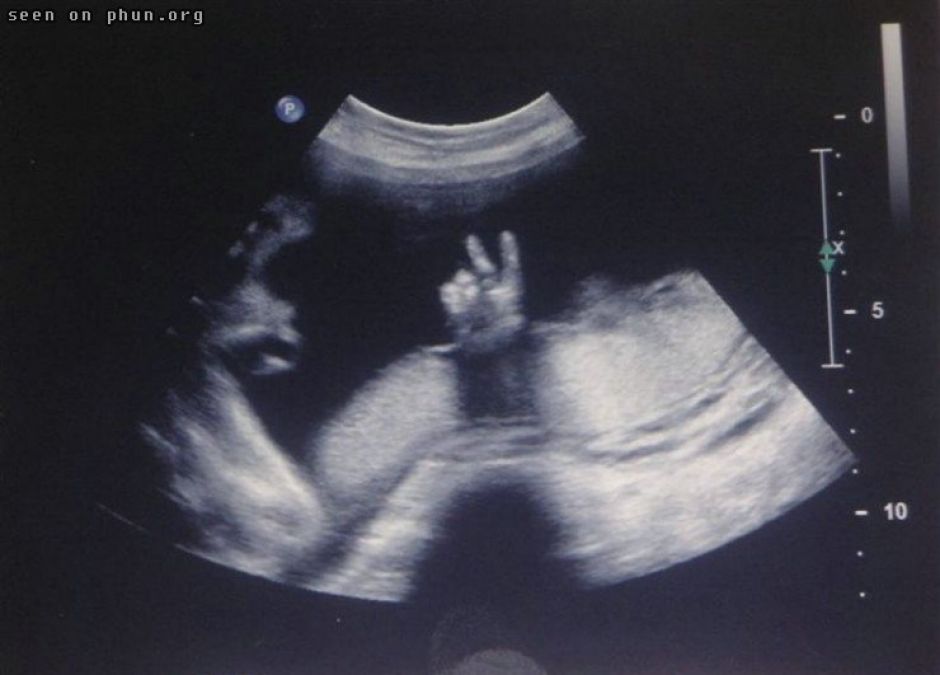 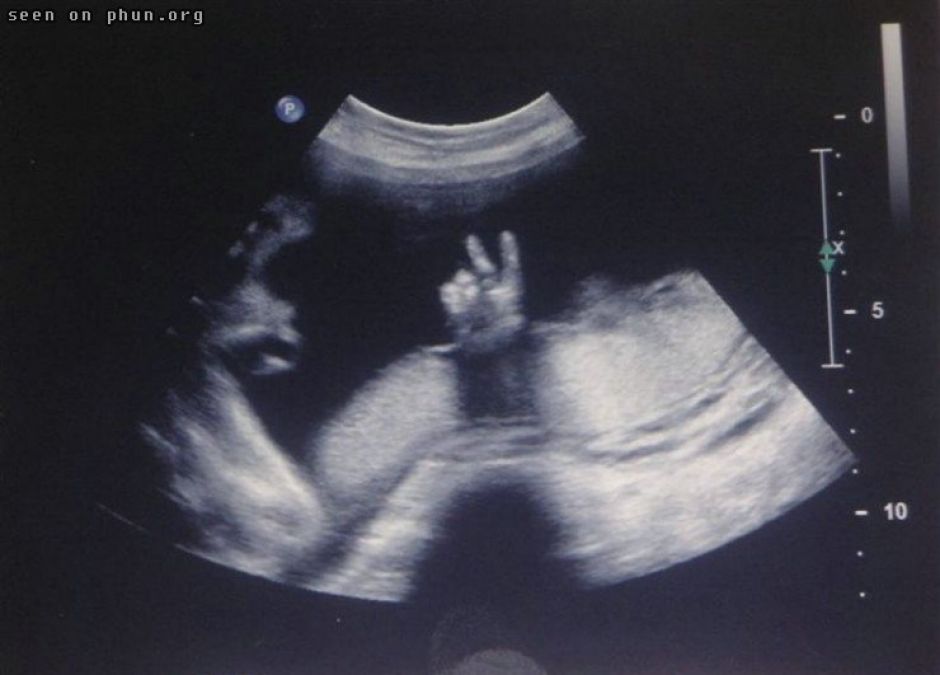 Pielęgnujodbiorcęwewnętrznego
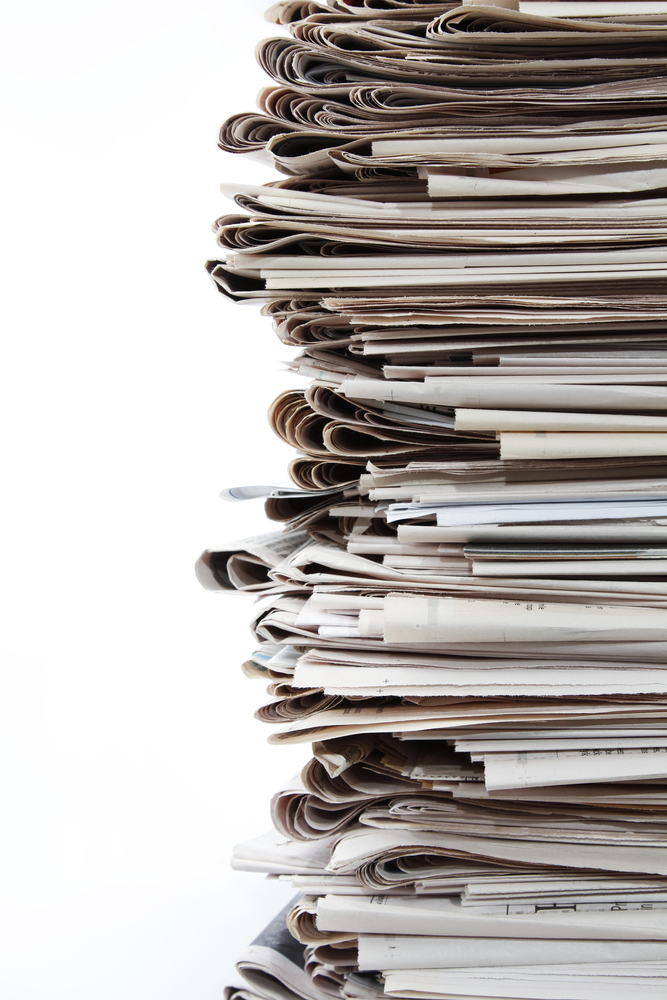 Zadbaj o komunikację wewnętrzną
Szef = najważniejszym czytelnikiem
Zasada niewiernego Tomasza
Nie tylko CO, ale też DLACZEGO
Wymuś ocenę(pytania)
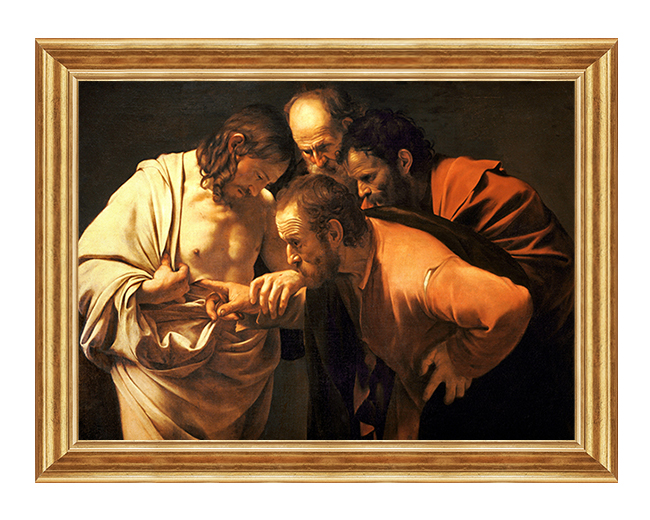 [Speaker Notes: wymu]
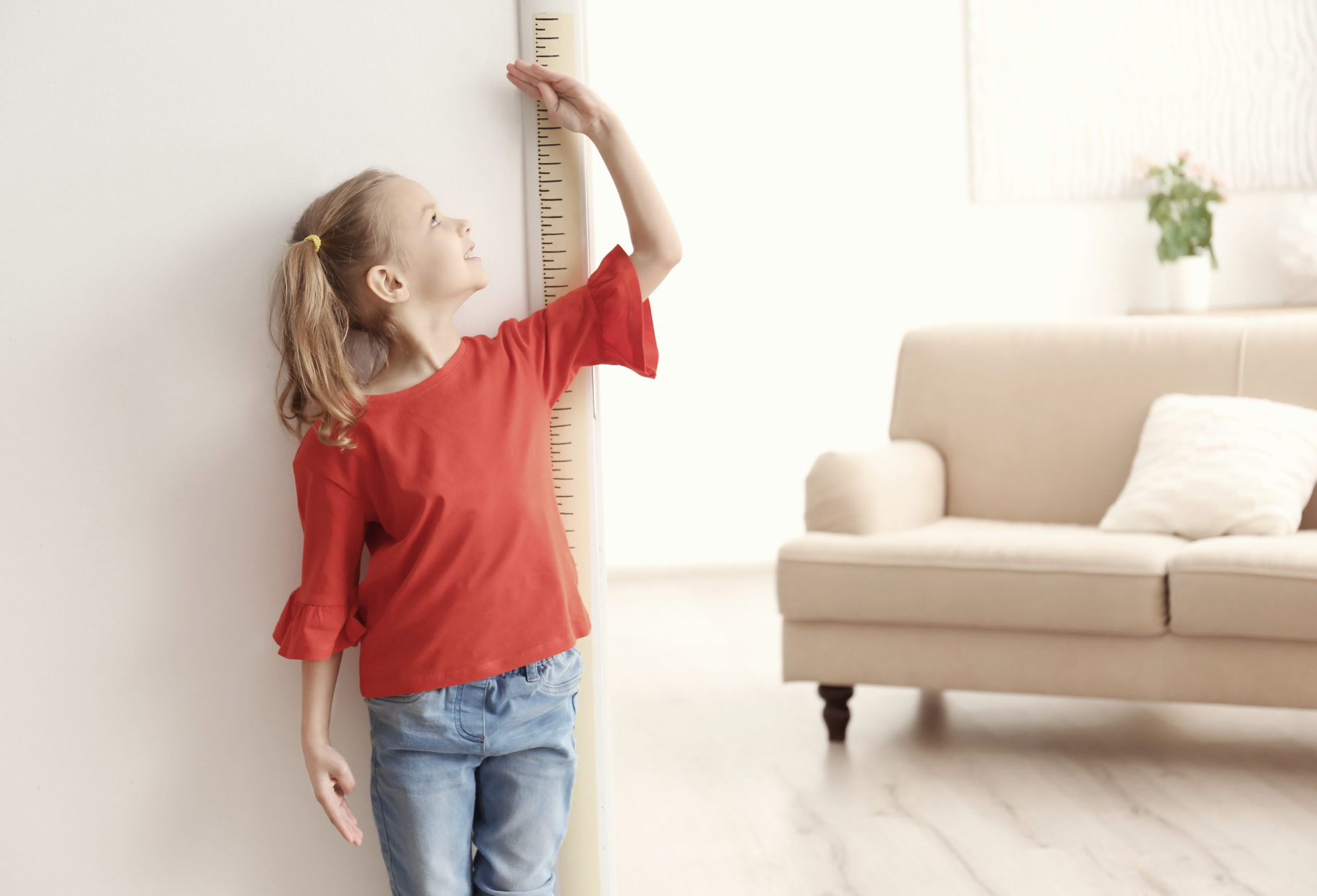 4)
Badaj swoje wzrosty
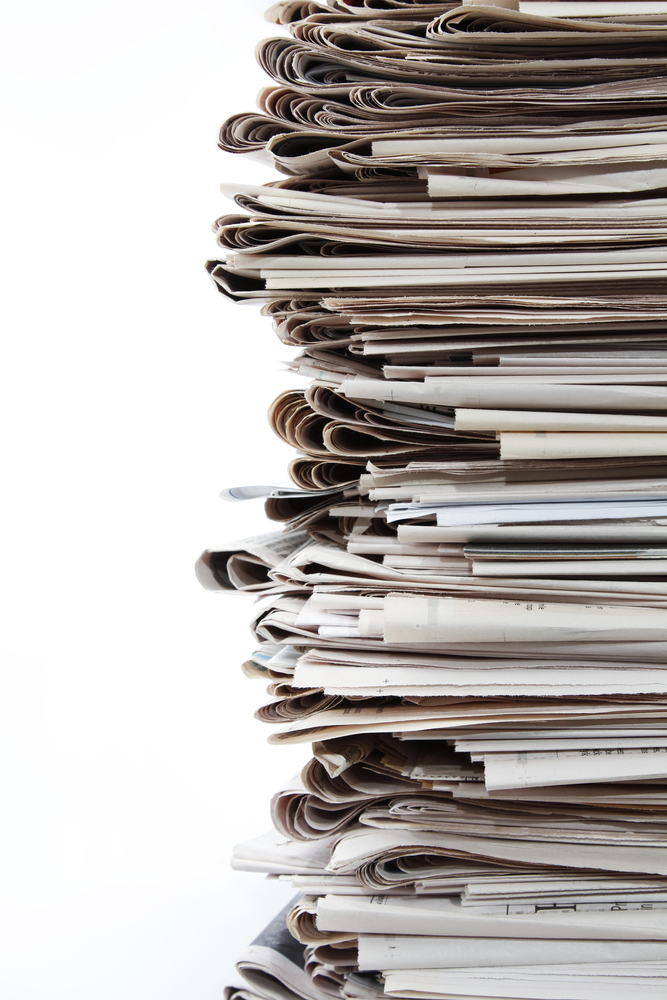 Sprawdź swój progres
Tylko 10% klientów z Urzędów Miast monitoringu mediów porównuje swoje własne dane
Myśl o kampaniach w perspektywie kilku edycji (ankiety itd.)
Sprawdzaj, co wzrosło i dlaczego
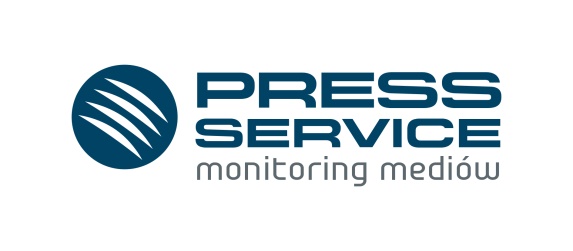 [Speaker Notes: wymu]
5)
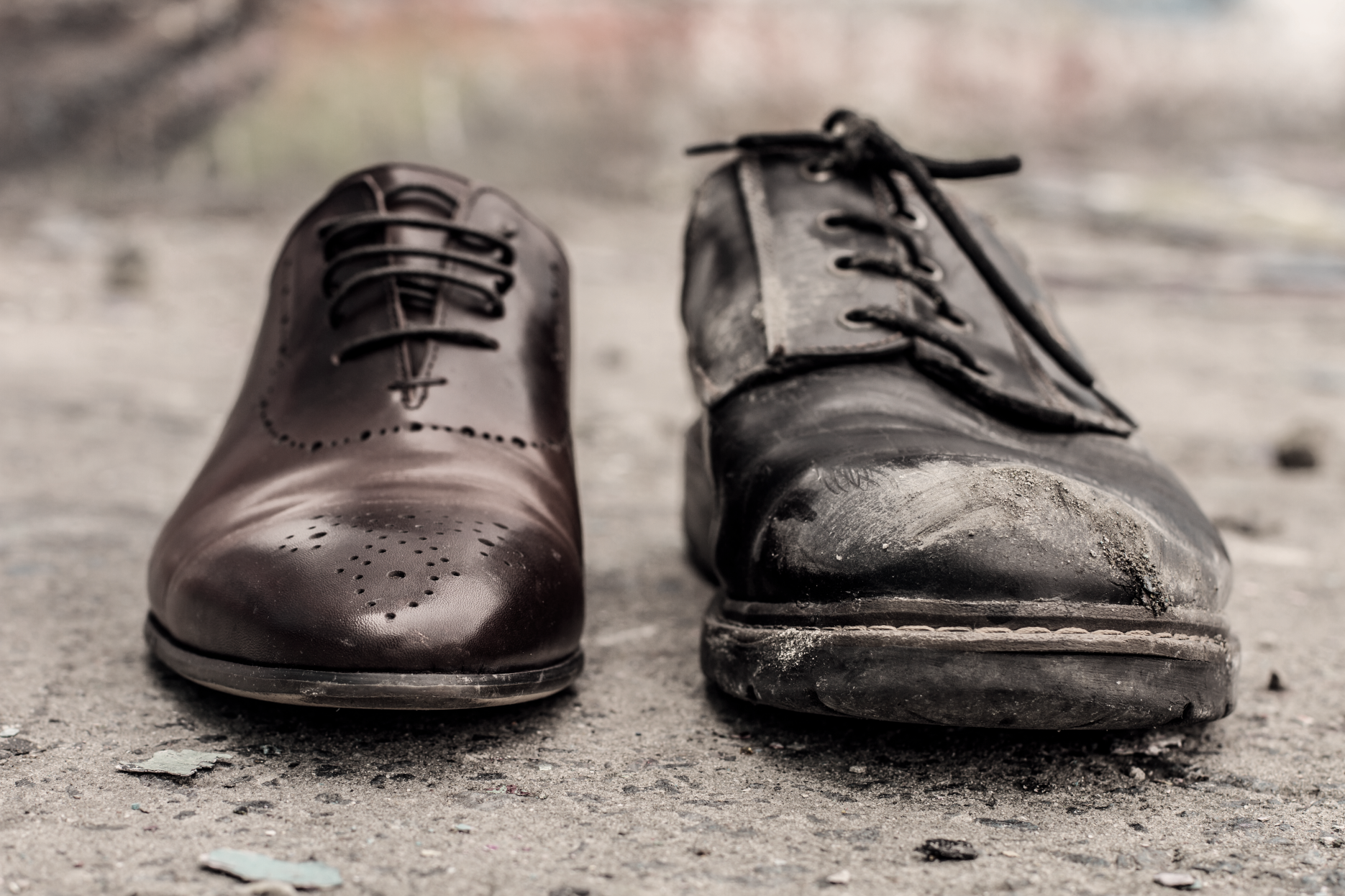 Porównuj się do innych
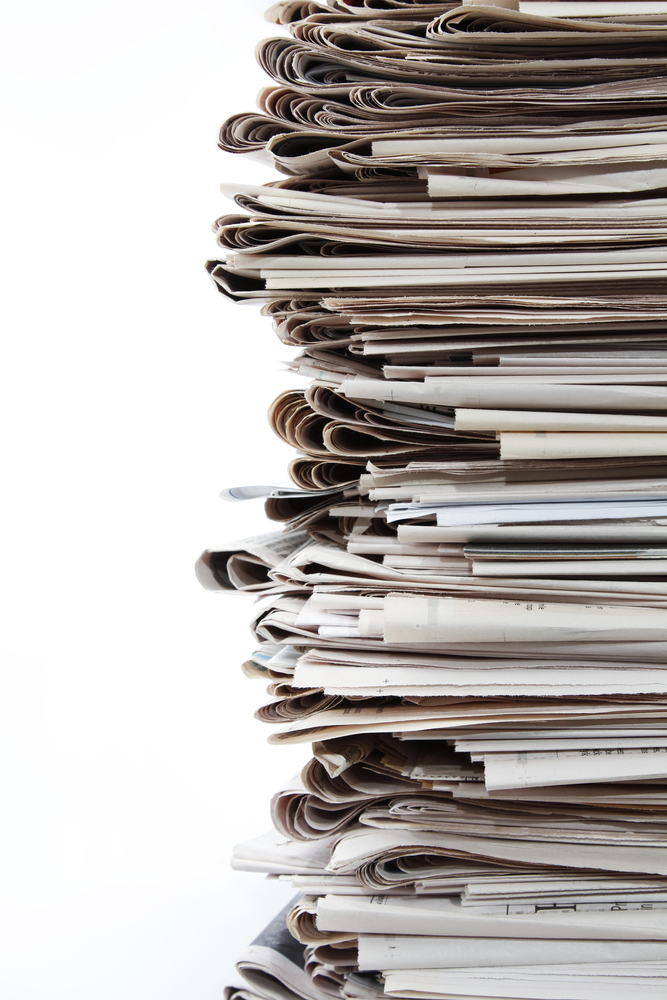 Pokaż, że jesteś liderem
Jedynie 5% Urzędów Miast monitoruje swoją „konkurencję”(raczej tematycznie)
Punkt odniesienia
Trawa po drugiej stronie płota jest zawsze bardziej zielona…
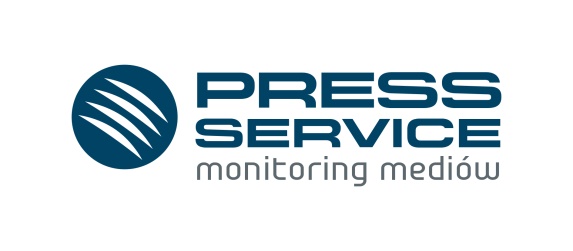 [Speaker Notes: wymu]
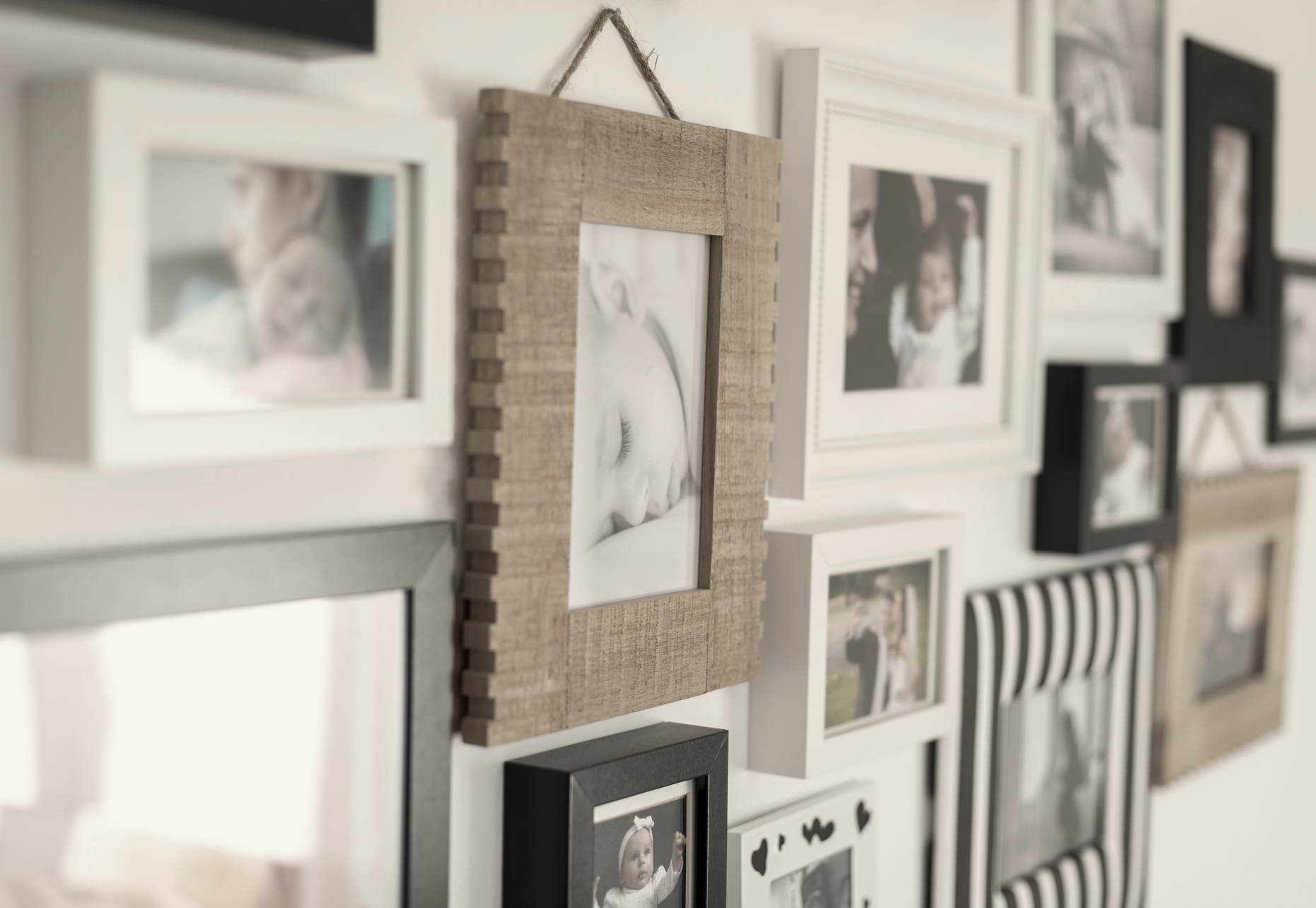 6)
Wsadź te dane w ramę
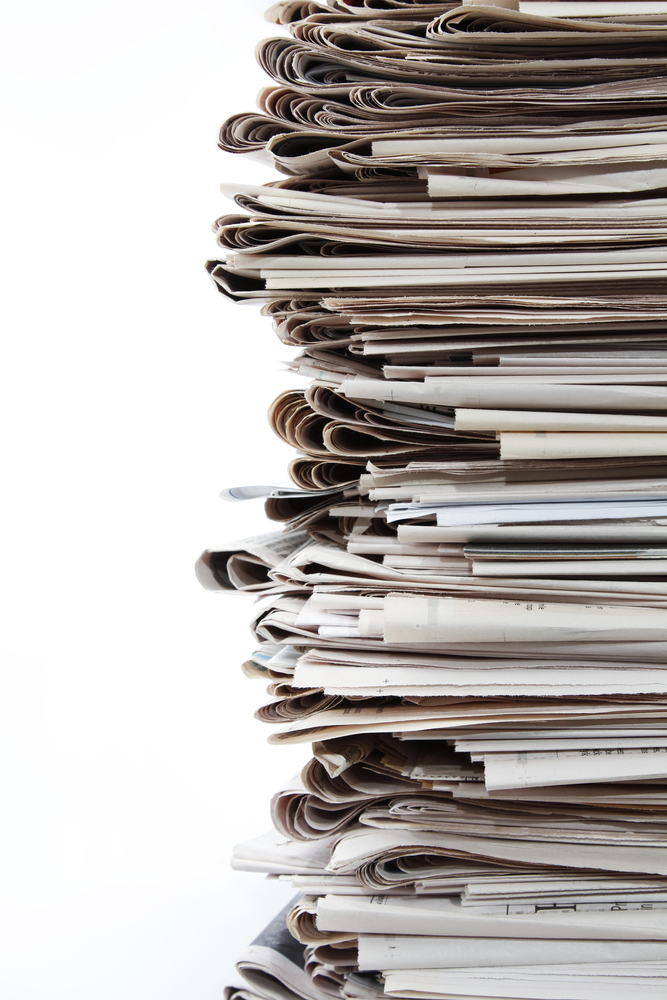 Przedstaw analizę wyników
Wykorzystaj framing!
Podpowiedz czytelnikom, co mają myśleć
Odnieś się do wspólnych założeń
Pamiętaj: większość widzów nie umie ocenić debat
[Speaker Notes: wymu]
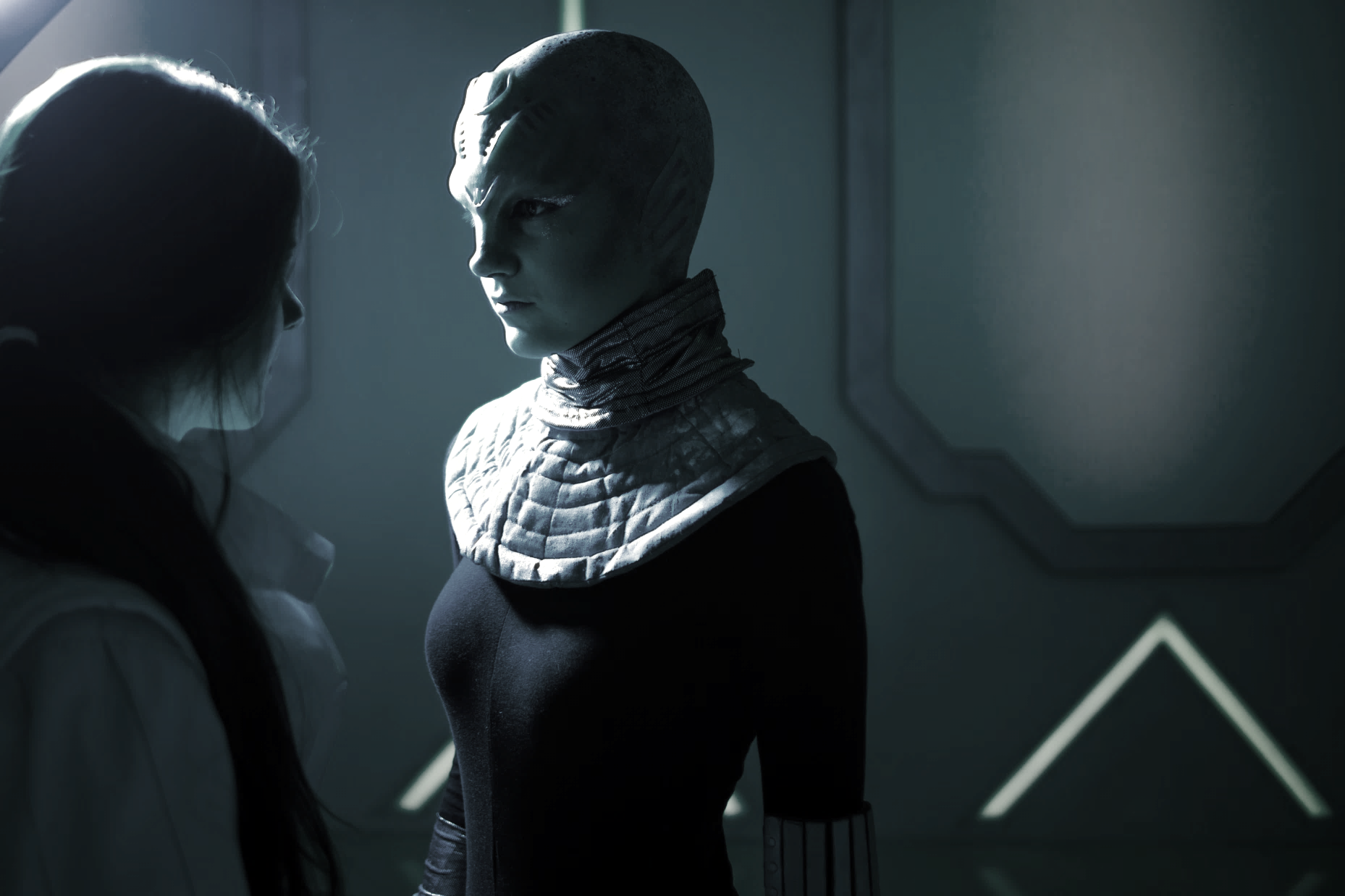 7)
Sprowadź obcych
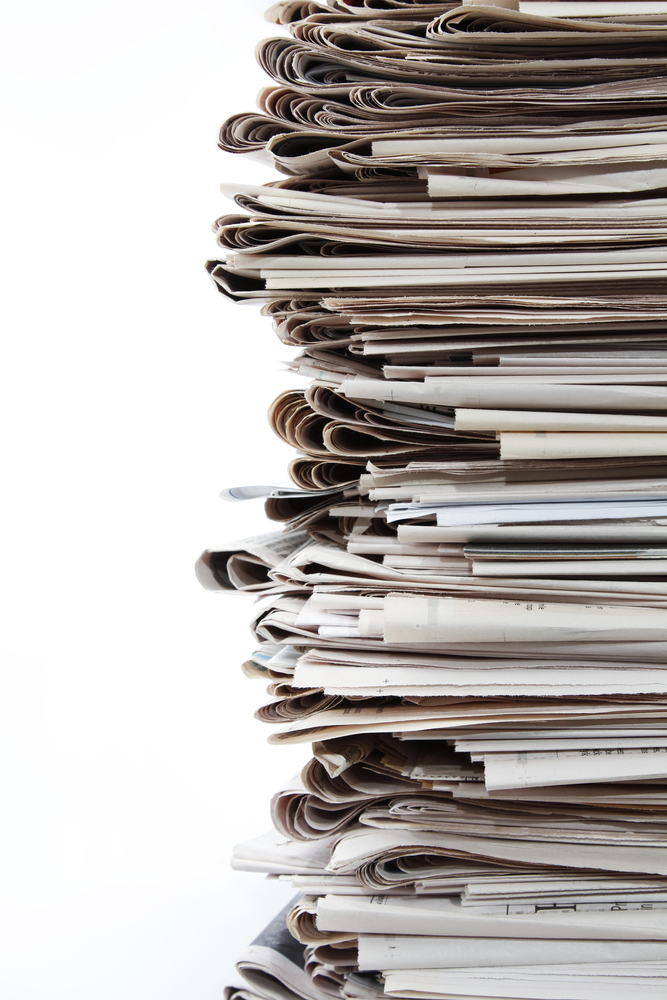 Wykorzystaj autorytety
Third Party Endorsement = wsparcie niezależnej „trzeciej strony”
Zasada autorytetu Roberta Cialdiniego(autorytety budzą uległość)
Wykorzystaj mechaniki trailerów filmowych
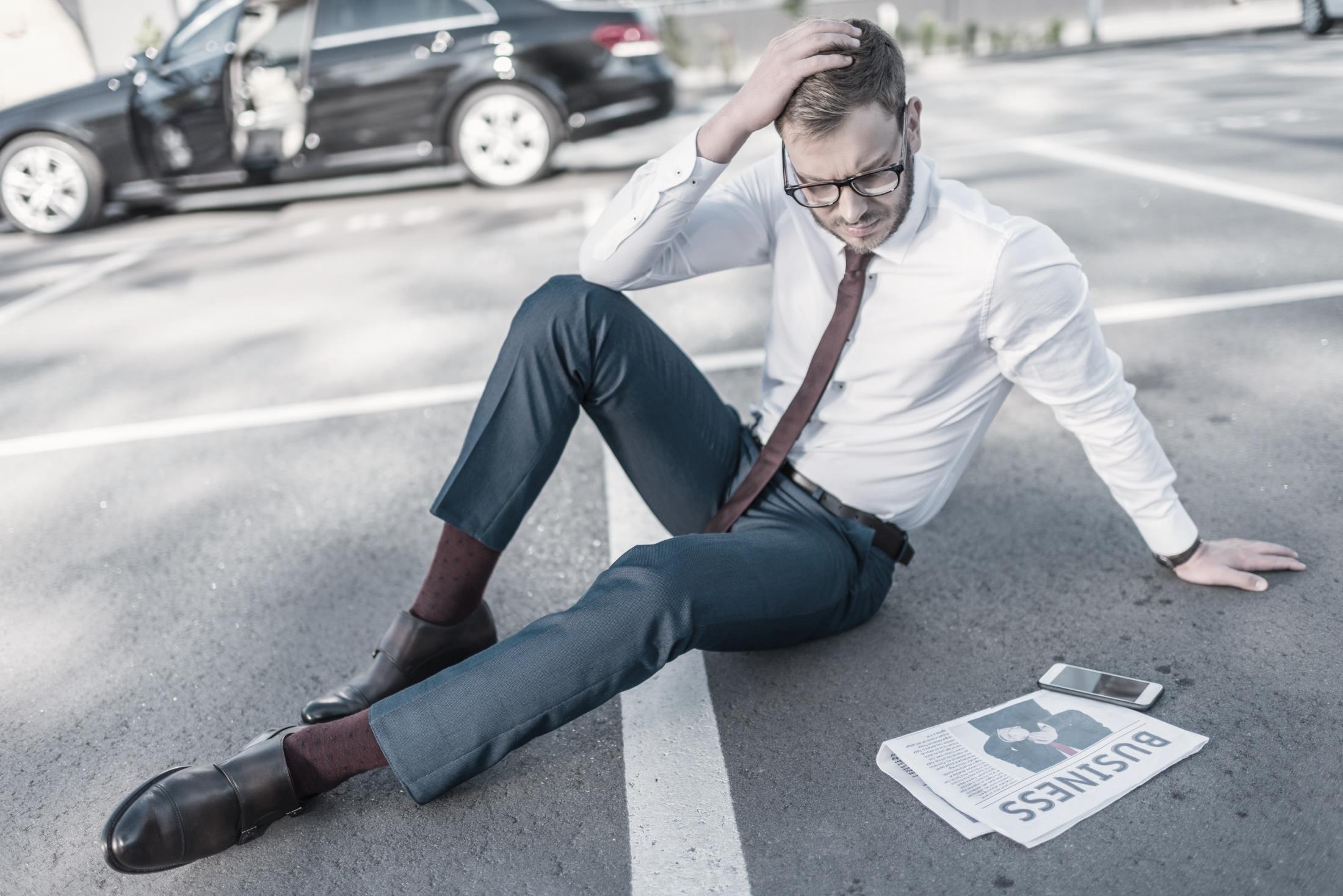 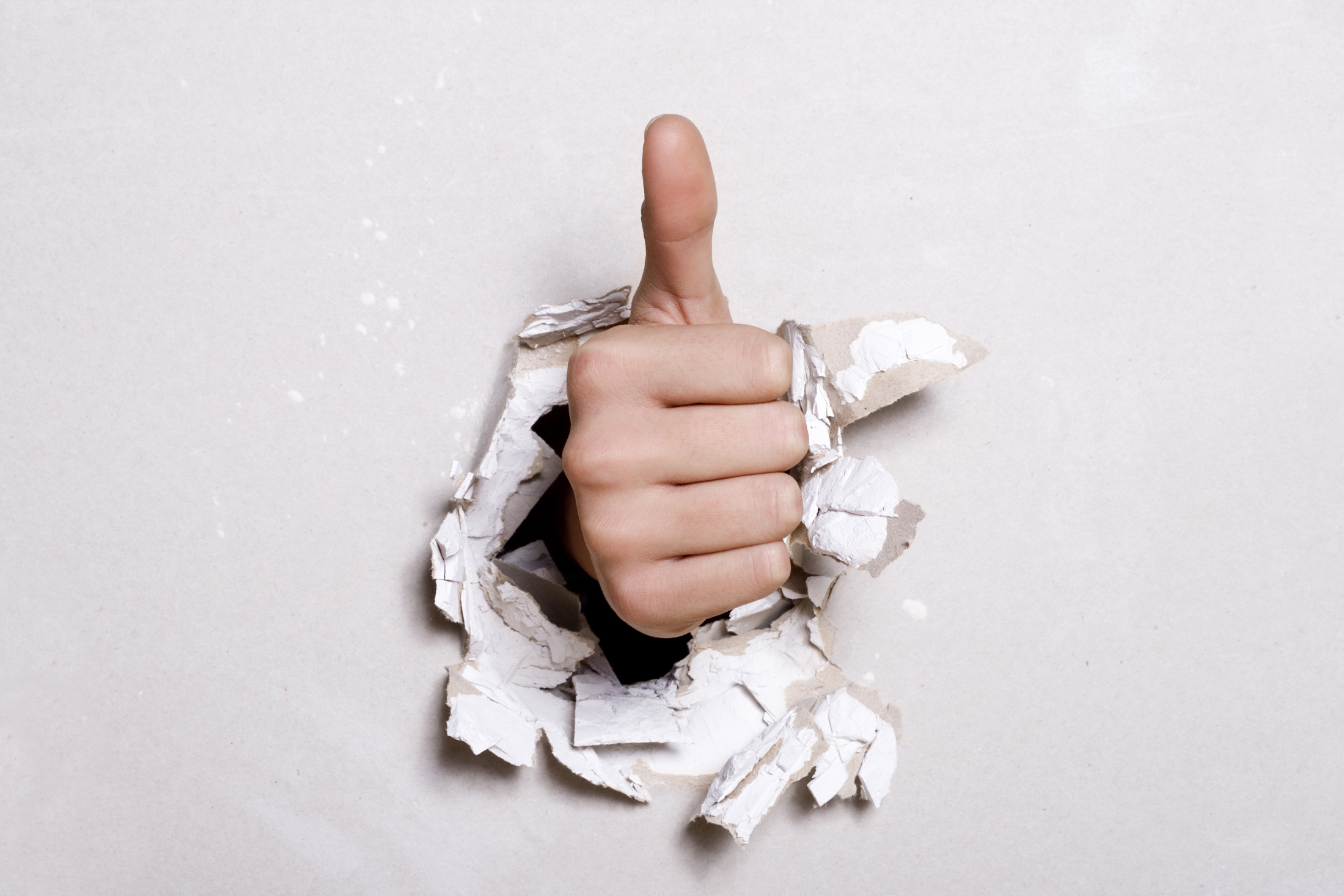 Najwięcej – o potencjalne medialnym i efektywności komunikacji w Twoim mieście
– wiesz TY.
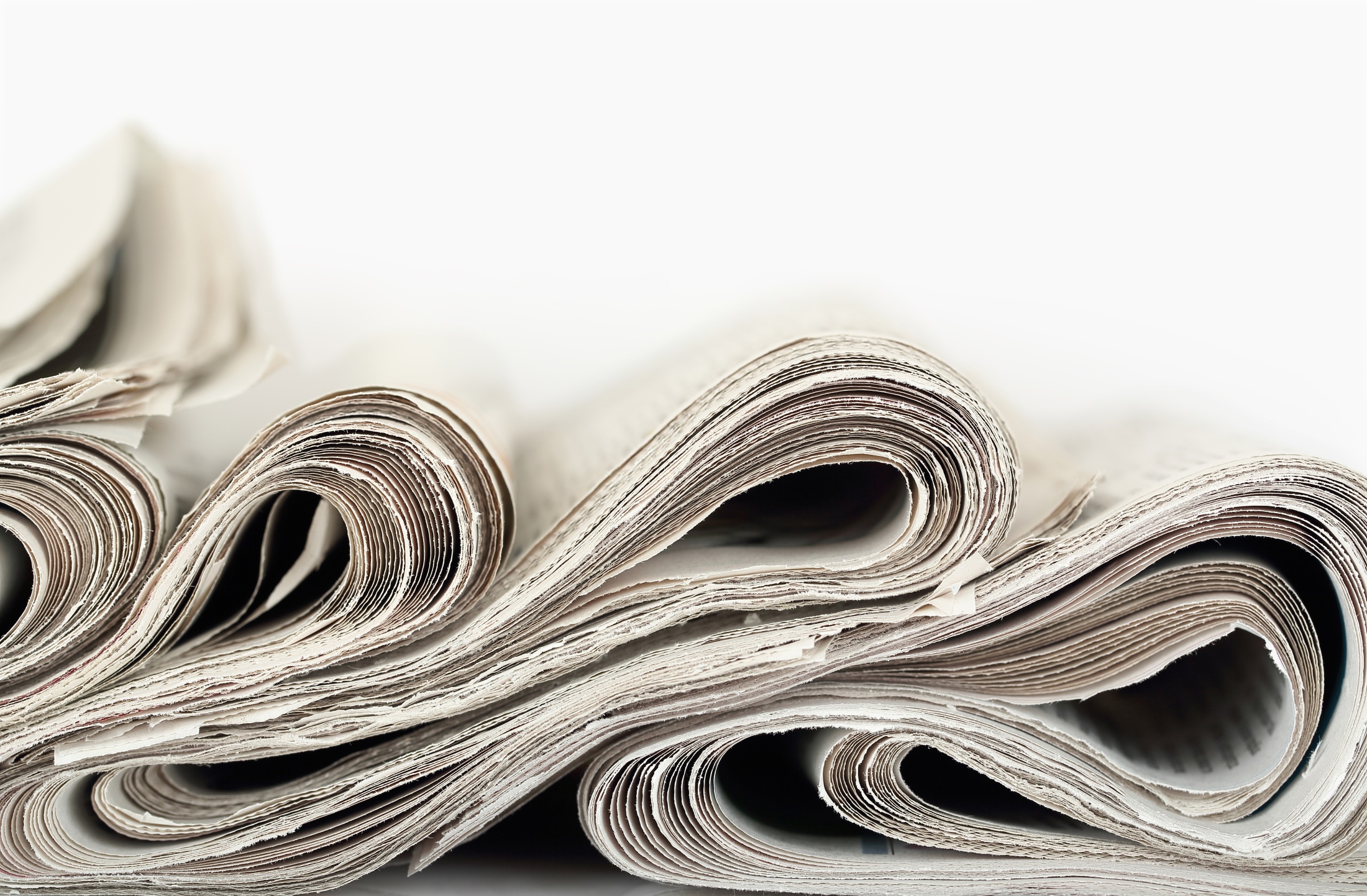 Dziękuję za uwagę
Barbara Labudda-Krysztofczyk, prezes zarządu agencji PR Synertimeb.labudda@synertime.pl